انتظارات گروه آموزش و ارتقای سلامت در اجرای برنامه سلامت خانواده
شعار روز جهانی بهداشت 2023
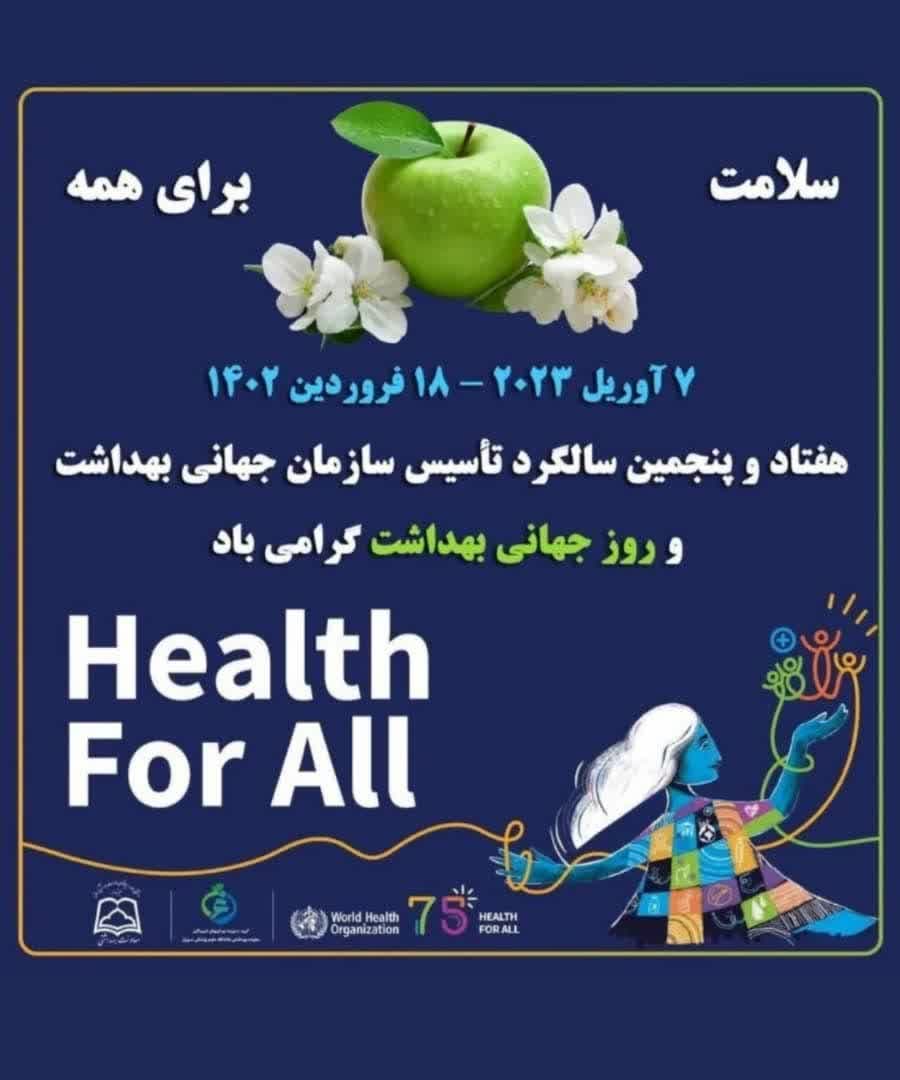 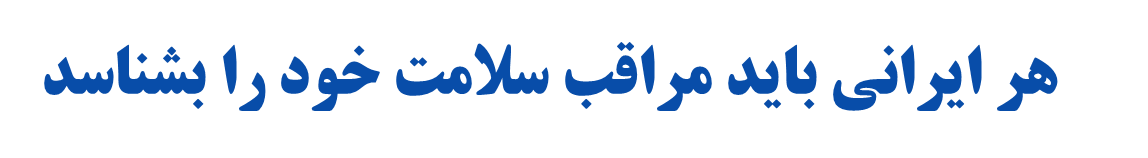 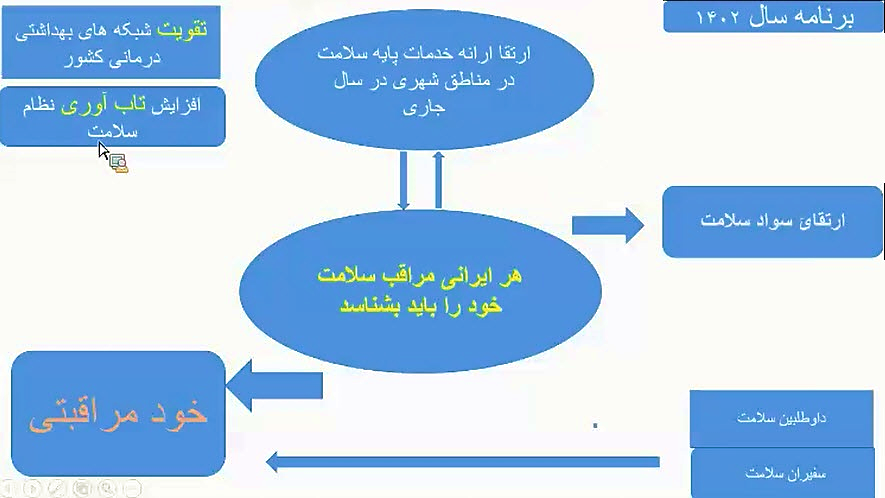 چشم انداز:
تحقق پوشش همگانی سلامت از طریق توسعه برنامه پزشکی خانواده و نظام ارجاع مبتنی بر مراقبتهای اولیه سلامت
اهداف کلان:
ارتقای سطح سلامت جامعه
افزایش دسترسی عادلانه مردم و بهره‌مندی از خدمات سلامت فعال و با کیفیت
کارآمد بودن حمایت اجتماعی و حفاظت ملی از مردم در پرداخت هزینه‌های سلامت
افزایش مسئولیت پذیری و پاسخگویی به نیازهای سلامت جامعه
شعار جهانی سلامت برای همه
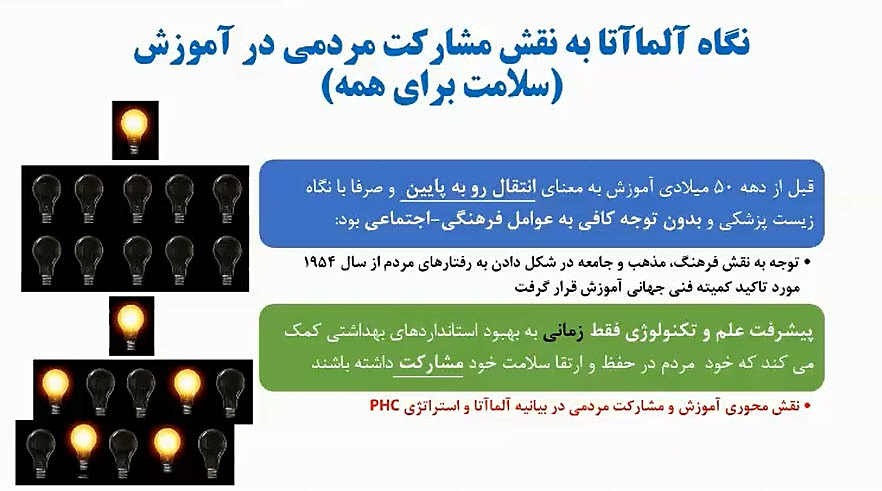 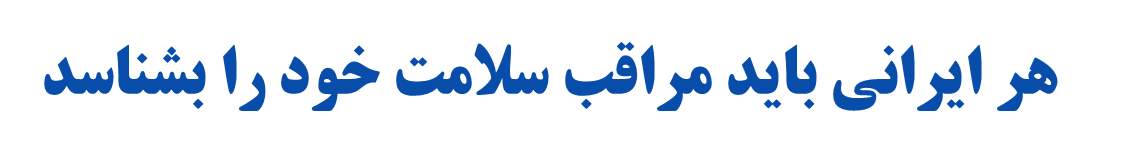 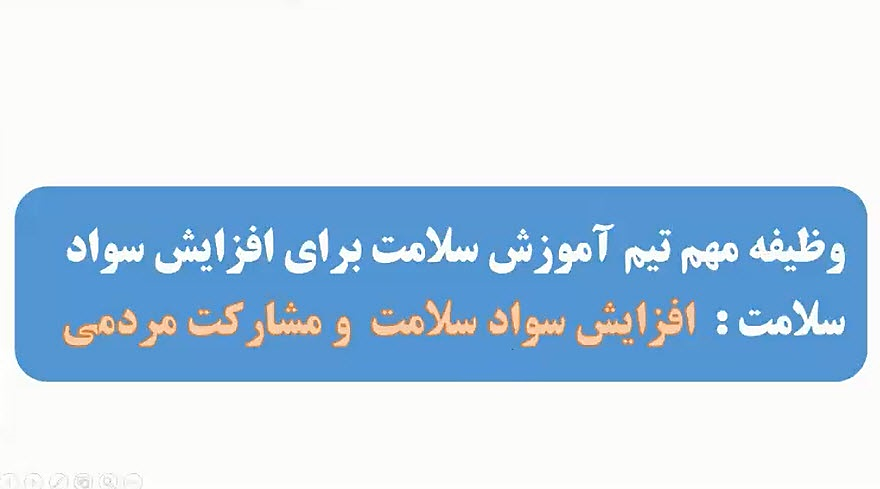 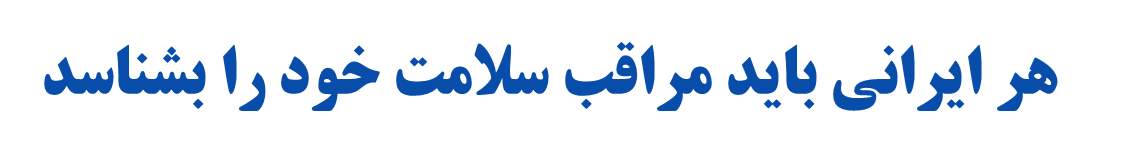 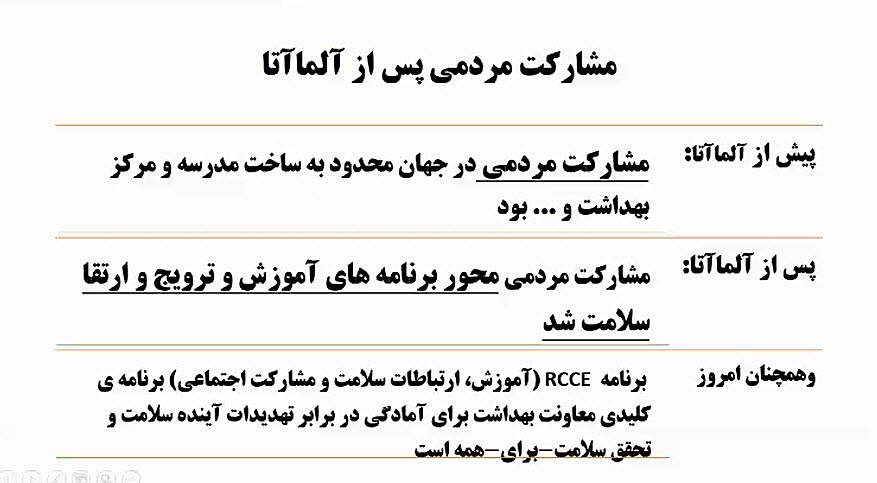 کمیته‌های اجرایی برنامه سلامت خانواده در استان:
کمیته آموزش، ارتباطات و مشارکت‌های اجتماعی
کمیته آمارو فن‌آوری اطلاعات
کمیته ساماندهی تامین و توزیع منابع
کمیته آموزش و مدیریت نیروی انسانی 
کمیته پایش و نظارت
کمیته مدیریت فرآیندها
کمیته نظام ارجاع
کمیته نظارت و توسعه خدمات دارویی
اعضای کمیته آموزش، ارتباطات و مشارکت‌های اجتماعی
رئیس گروه آموزش و ارتقای سلامت دانشگاه: رئیس کمیته
مدیر روابط عمومی دانشگاه: دبیر کمیته 
مدیر روابط عمومی نظام پزشکی استان
صدا و سیمای استان
نماینده اداره کل فرهنگ و ارشاد اسلامی استان
معاون اجرایی معاون بهداشت
مدیر توسعه شبکه و ارتقای سلامت
مسئول روابط عمومی معاونت بهداشت دانشگاه
نماینده مجمع خیرین سلامت
وظایف کمیته آموزش، ارتباطات و مشارکت‌های اجتماعی در استان
فرهنگ‌سازی، اطلاع‌رسانی و توانمندسازی در تبیین جایگاه و نقش برنامه پزشکی خانواده و نظام ارجاع در حفظ و ارتقای سلامت جامعه
بهره‌مندی از رسانه‌های ارتباط جمعی (شبکه‌های اجتماعی، صدا و سیمای استان، رسانه‌های مکتوب و...) در جلب حمایت و مشارکت آگاهانه جامعه برای ایفای نقش در پیاده‌سازی برنامه
جلب حمایت ذینفعان در اجرای برنامه پزشکی خانواده
وظایف کمیته آموزش، ارتباطات و مشارکت‌های اجتماعی در شهرستان
تدوین برنامه‌های آموزشی برای آحاد مردم
هماهنگی با شوراهای شهر و روستا و بخشداری‌ها
هماهنگی با سازمان‌های مردم‌نهاد
آگاه‌سازی جامعه و شناساندن طرح به مردم
آموزش و اطلاع‌رسانی به مردم
ارتقای آگاهی عمومی و ترویج برنامه پزشکی خانواده
افزایش مسئولیت‌پذیری، مشارکت فرد، خانواده و جامعه در برنامه پزشکی خانواده
ارتقای همکاری بین‌بخشی برای استفاده بهینه از ظرفیت مراکز ارائه خدمات بهداشتی _ درمانی دولتی، خیریه و خصوصی و سازمان‌های فرهنگی، آموزشی و رسانه‌ای کشور برای ترویج برنامه پزشکی خانواده
اطلاع‌رسانی مراحل اجرایی و فرآیند ثبت‌نام به مردم و ارائه‌دهندگان
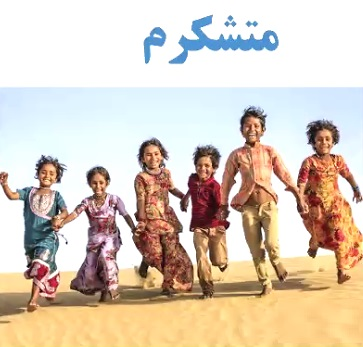